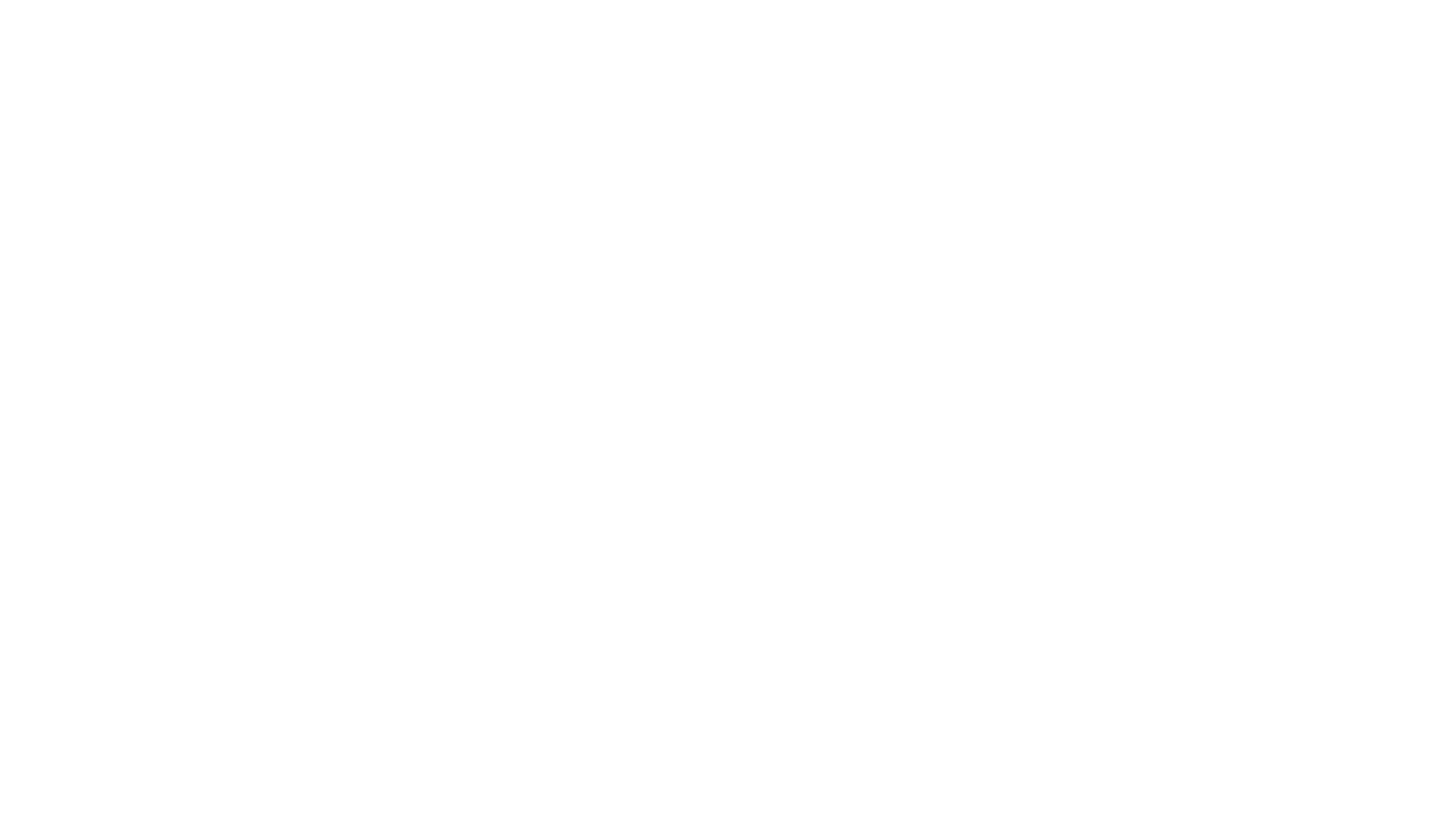 Child Poverty Action Group 
Guest Seminar

7 March 2019, University of Auckland (Wellington Office) 

John Hancock
Senior Legal Adviser
Human Rights Commission
The Child Poverty Reduction Act and its ramifications
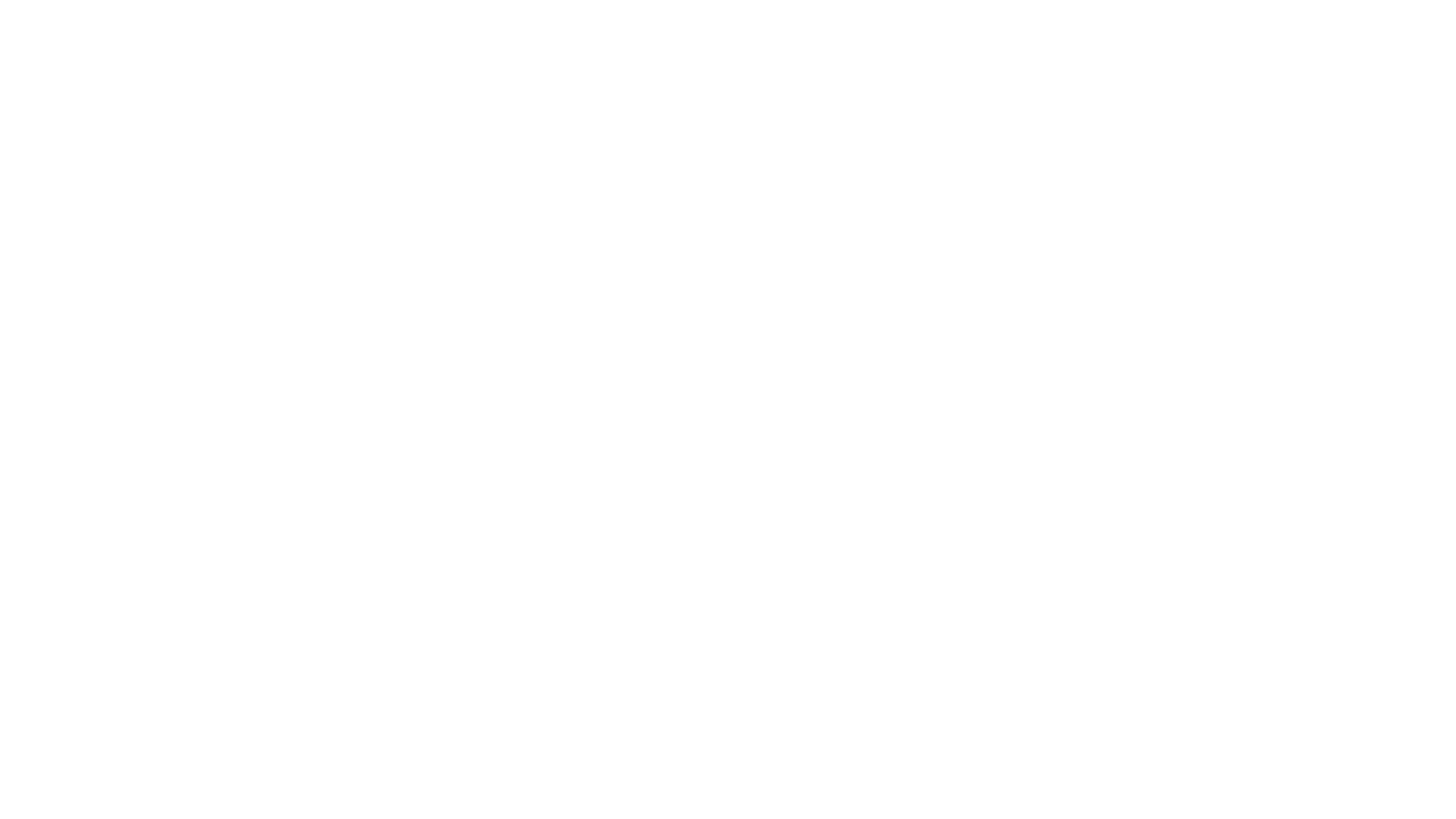 CONTENT
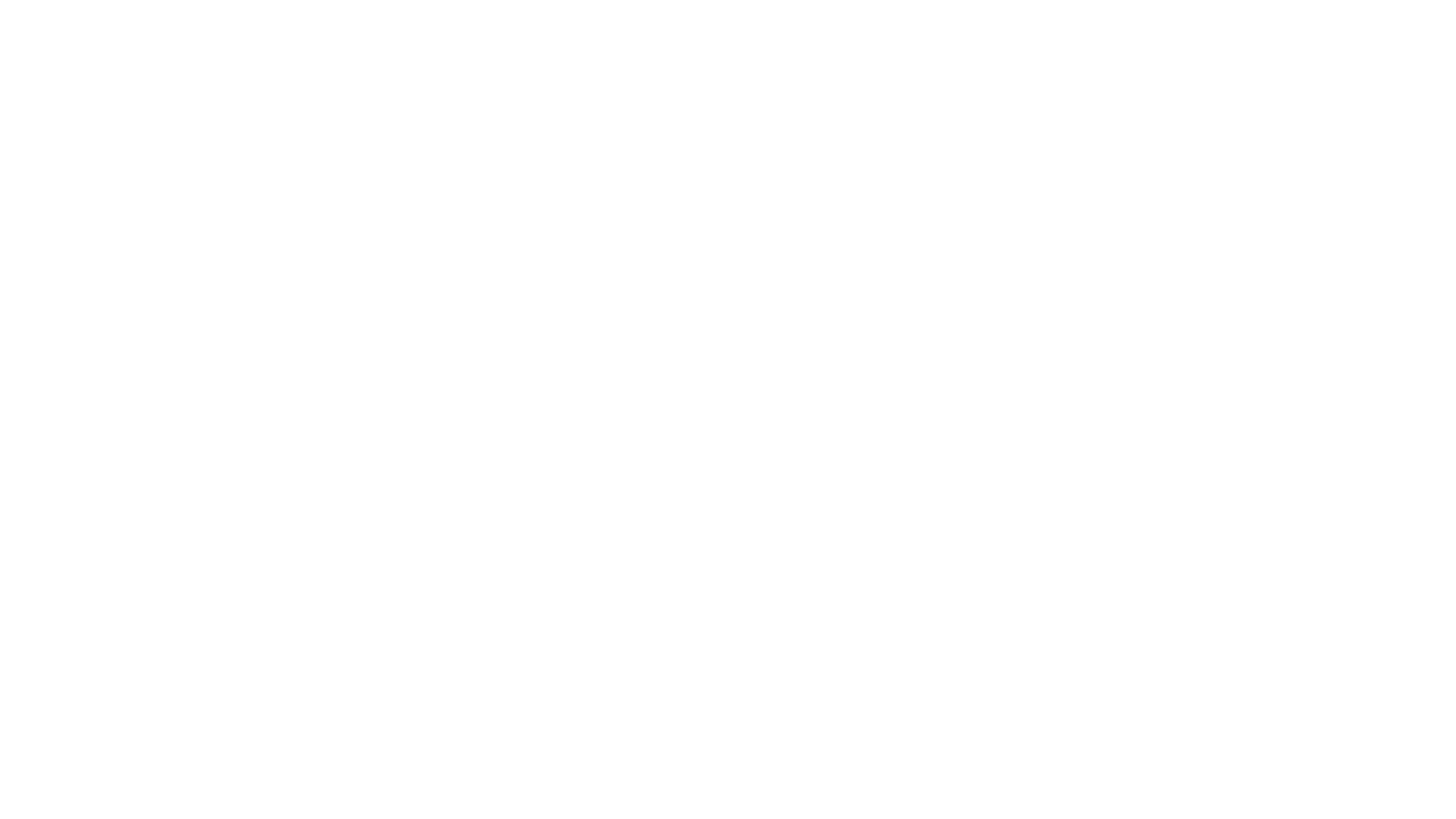 1: A Basic overview of the Act
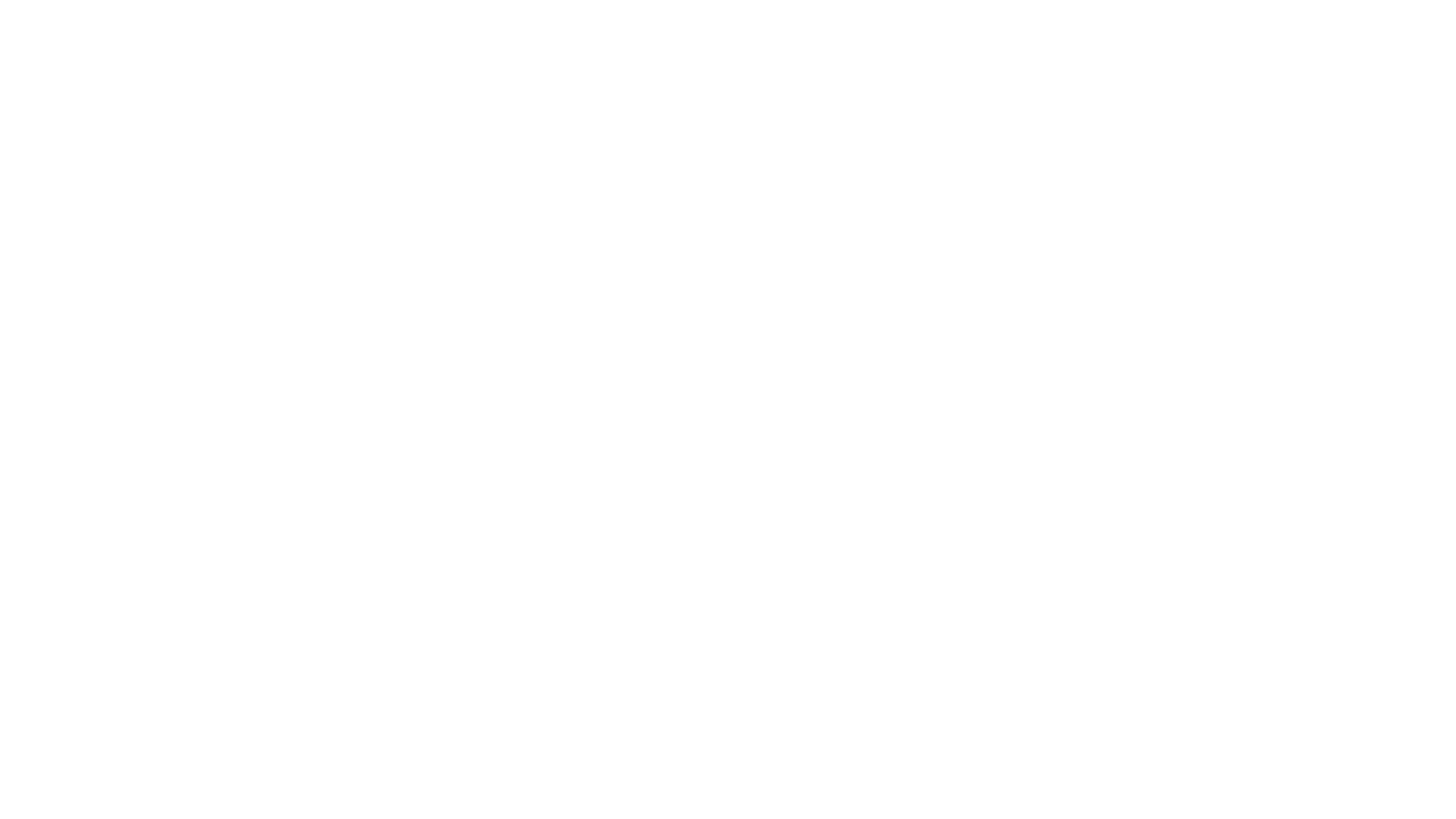 Part 1 of the Act: Purpose
Section 3 Purpose of this Act
The purpose of this Act is to help achieve a significant and sustained reduction in child poverty in New Zealand by provisions that—
(a) encourage a focus by government and society on child poverty reduction:
(b) facilitate political accountability against published targets:
(c) require transparent reporting on levels of child poverty
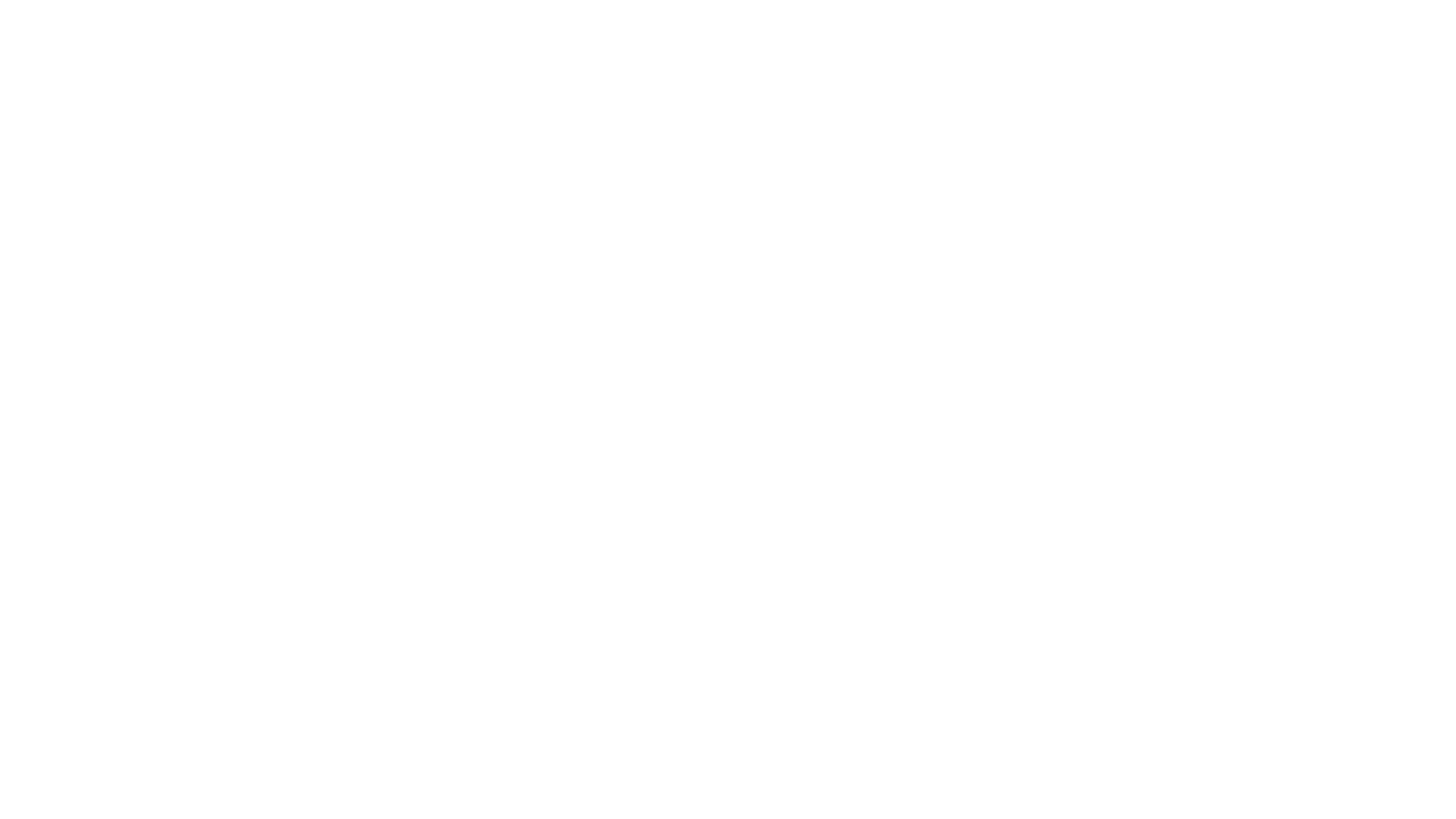 Part 1: Overview
Section 4 Overview of this Act
To help achieve its purpose, this Act—
(a)specifies and requires child poverty measures:
(b)requires the setting of child poverty reduction targets:
(c)requires reports relating to child poverty:
(d)requires the identification of child poverty related indicators:
(e) requires monitoring reports related to identified indicators
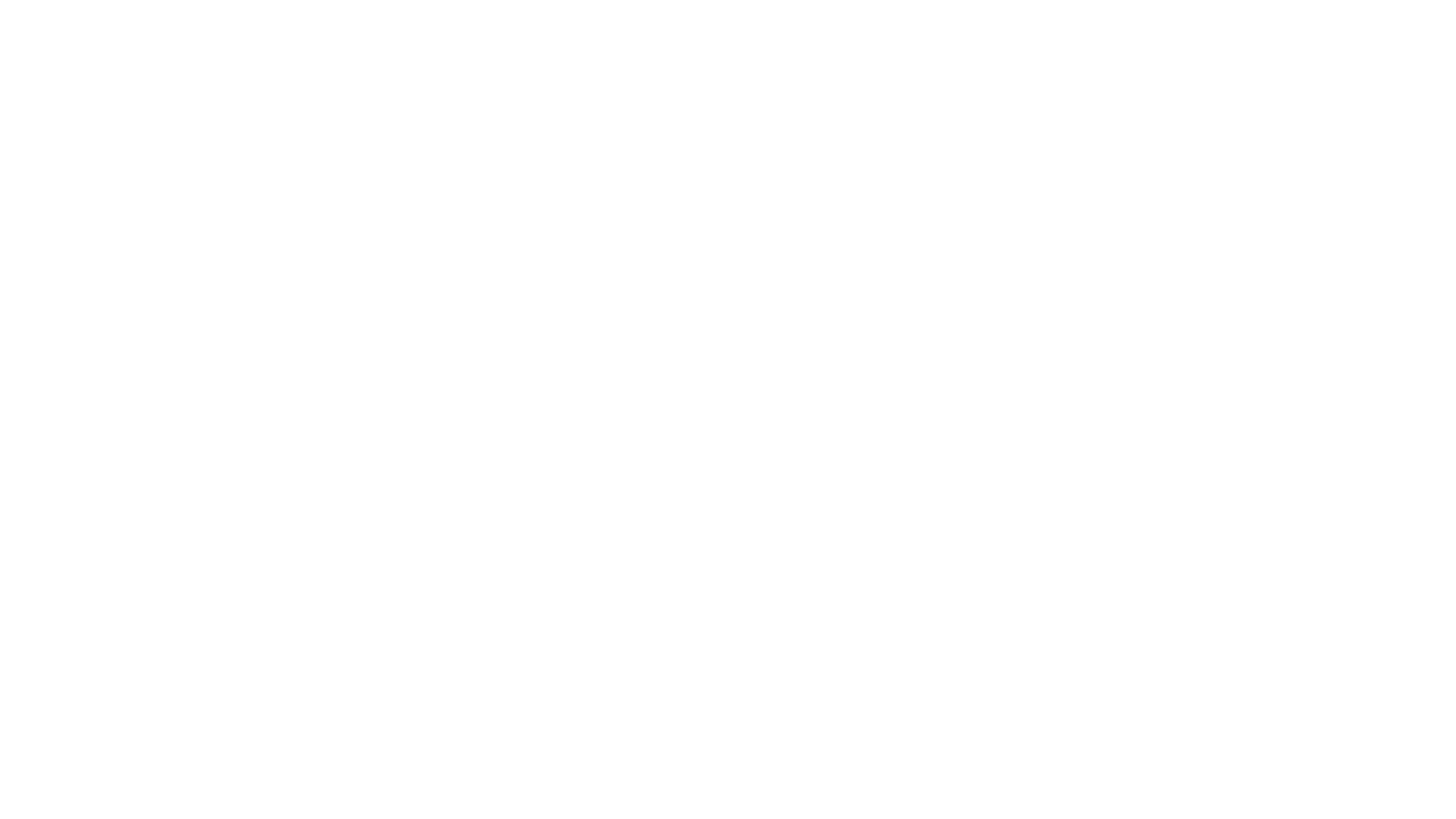 Part 1: Statistician’s definitions
Section 6 provides the Government Statistician (Stats NZ) with a central role
Stats NZ must define:
concepts and terms under the Act ( in s 5 interpretation provision – includes things like household, household income, material hardship etc
Concepts and terms not in the Act but desirable for its operation
Stats NZ may incorporate material by reference (ie overseas/international legislation, standards or practices)
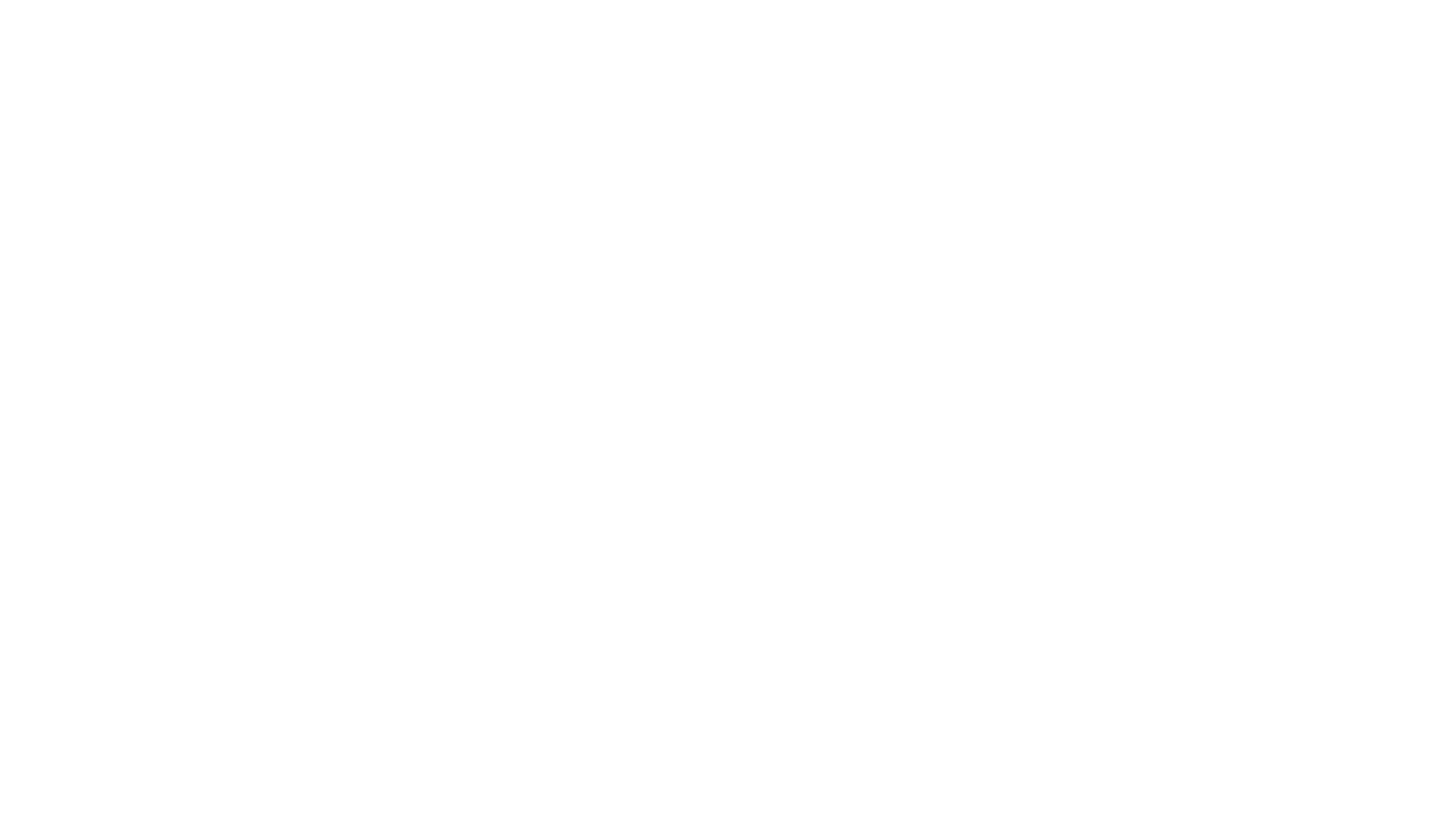 Section 9-13
Primary income measures for targets, reports and the strategy
Sections 10 and 11: Low income targets – <50% median disposable income (DHI) before and after housing costs (BHC and AHC)
Section 12: Material hardship – TBC – Stats NZ to define
Section 13: Persistent poverty – TBC – Stats NZ to define (in effect from 2025)
Part 2 of the Act: Primary Measures
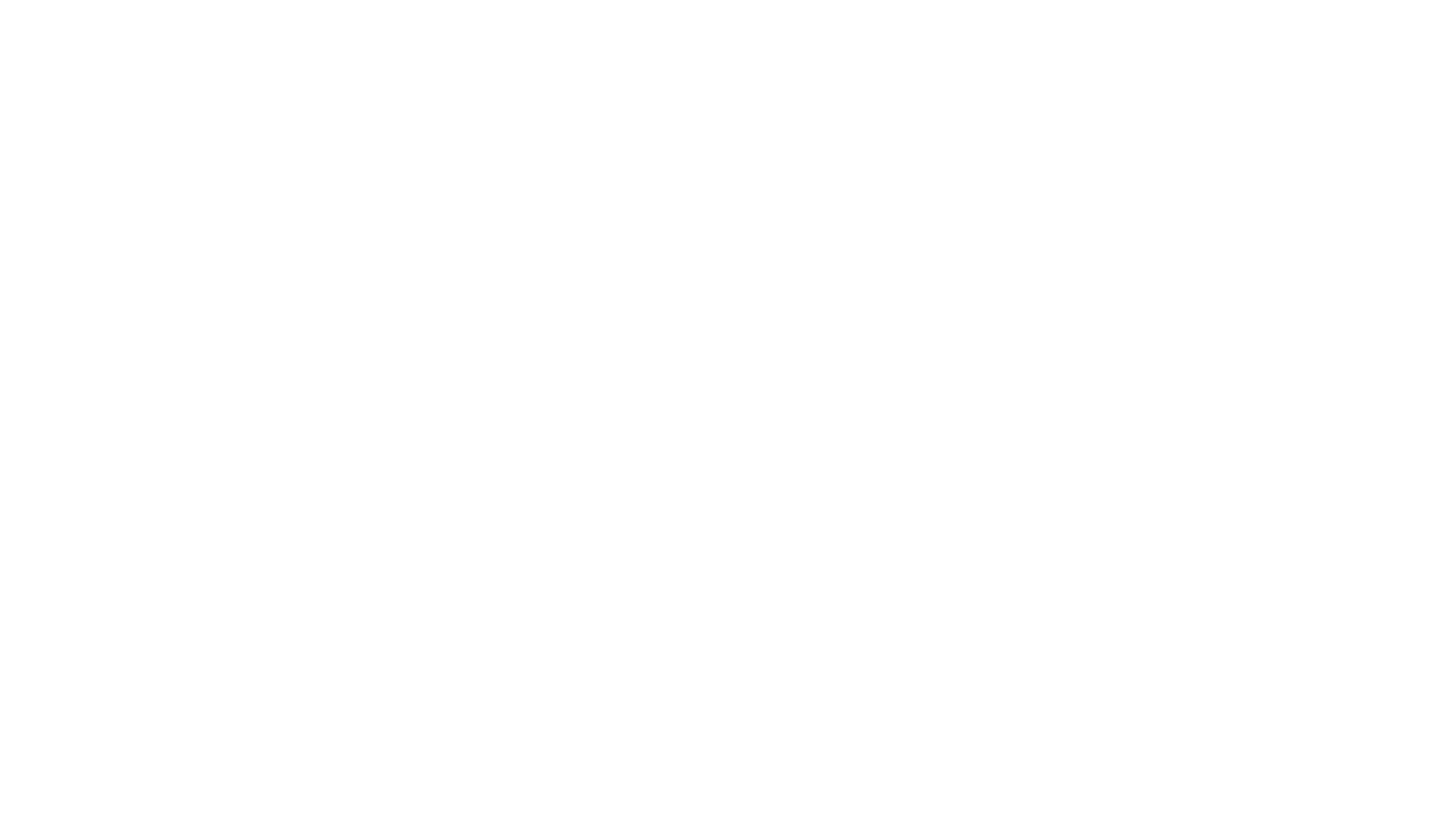 Sections 14-20
Low income measures [<60% DHI AHC and BHC and <40% DHI AHC and BHC]
Severe material hardship - TBC
Low income [<60% DHI AHC ] and material hardship
Part 2 of the Act: Supplementary measures
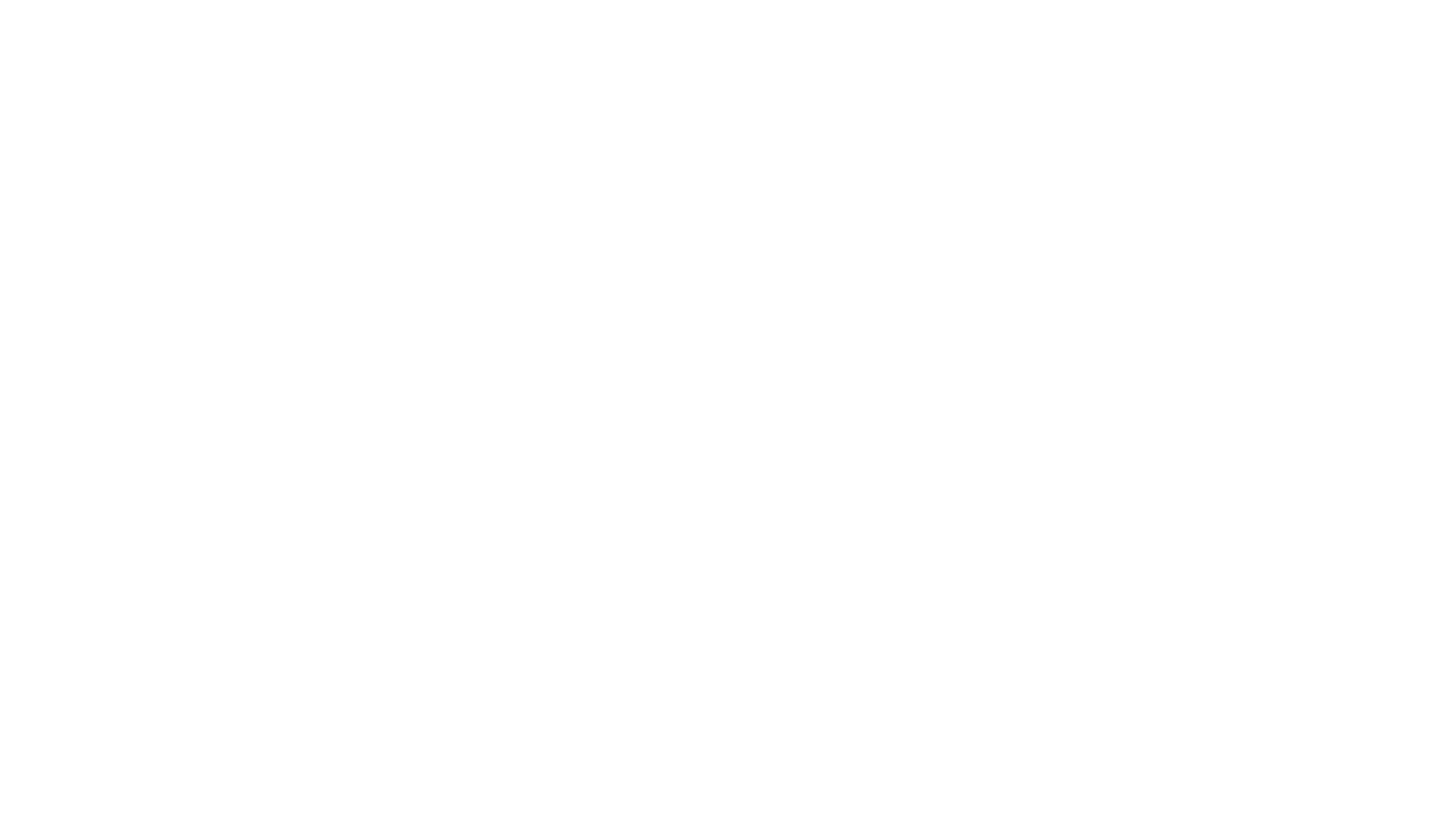 Sections 21-29
Intermediate (short) term (3 years) and Long term (10 years – 2027/28)
Targets = the primary measures
Enduring “every later [long term and intermediate] period” - s 21 (2)(b) and (3)(b)
Gazetted and presented to the House
Annual review (s 26)
Duty on responsible Minister to explain non-compliance to the House
Only declaratory relief available in Courts (High Court)
The responsible Minister hold overall accountability to legislature and executive branches
Part 2 of the Act: Targets
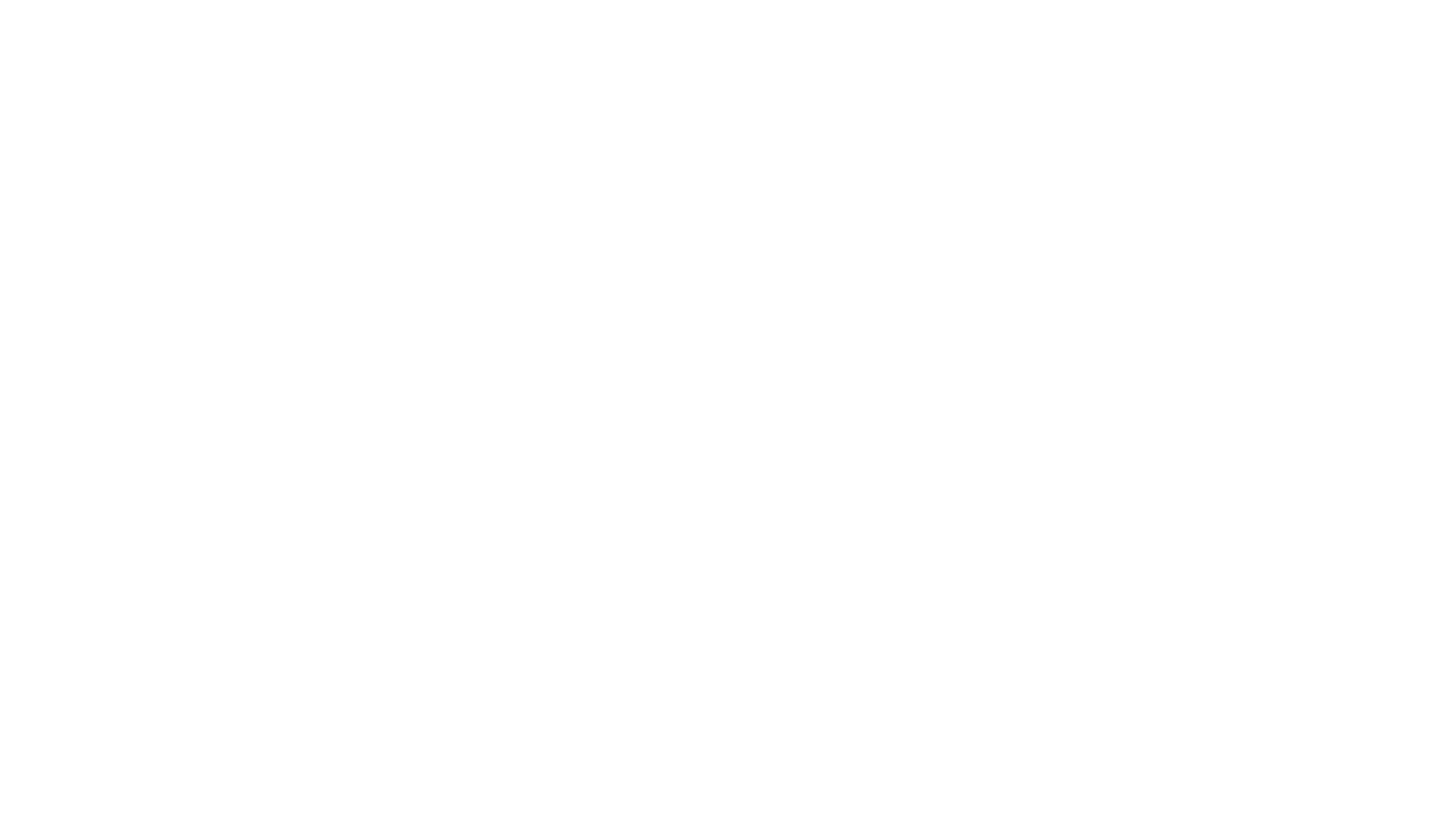 Sections 30-37
Annual report prepared by Stats NZ
Primary measures
“identified populations” (s 32(2)) – Māori children and others identified by Stats NZ to “help achieve Act’s purpose” -  Pacific children, disabled children, and children with a disabled parent, guardian, or caregiver (s 32(4)
Stats NZ must consult with CE of MSD
Minister must present report to House
Part 2 of the Act: Reports
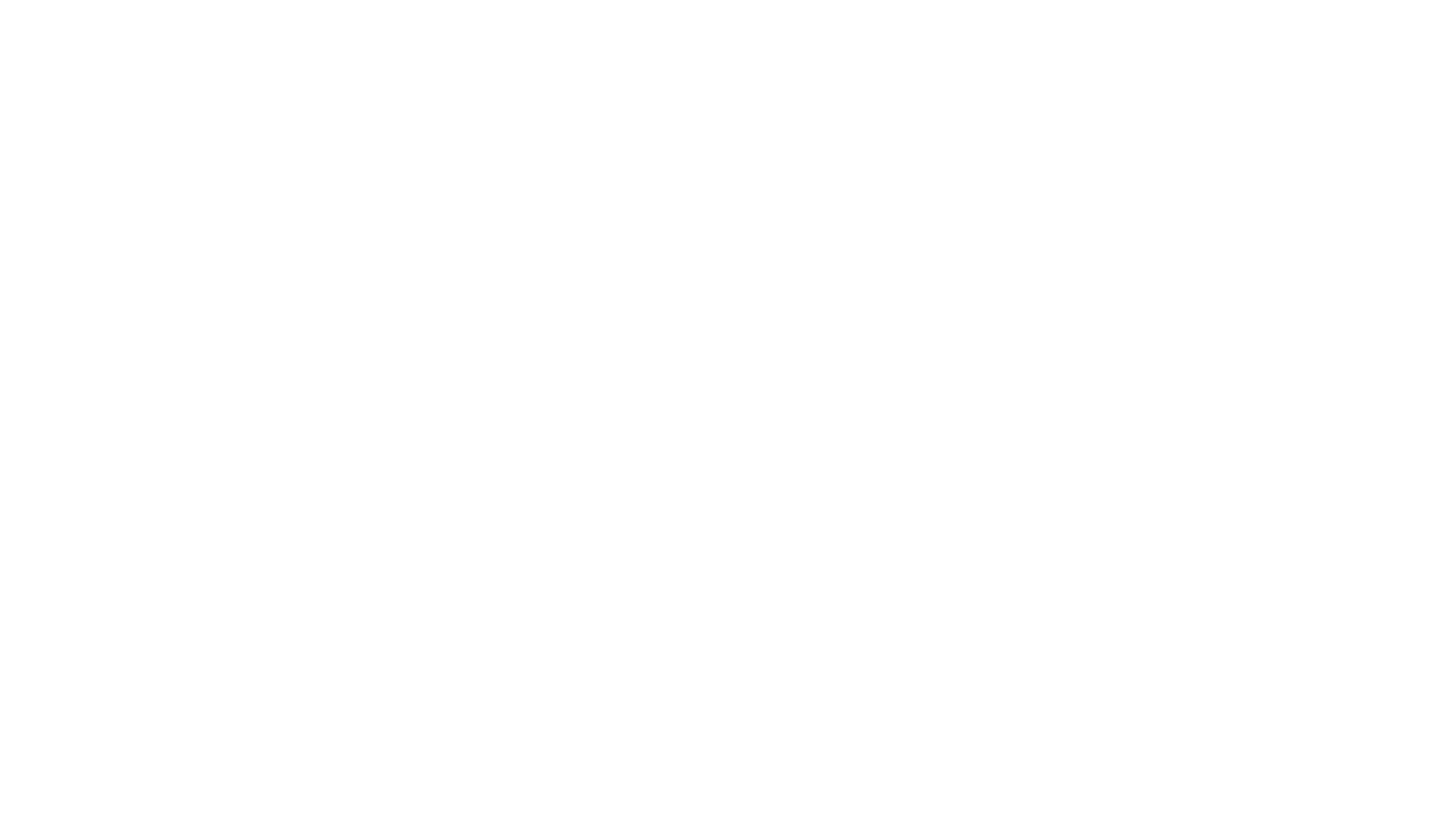 Sections 38-47
Duty on Minister to “identify” child poverty reduction indicators in respect of:
income and employment:
housing:
education and development:
health (for example, physical health and mental health) and disability:
any other area or areas

Gazetted
Adopted under the Child Wellbeing Strategy (s 6/7 Children’s Act 2014) – reviewed every 3 years following adoption
Annual monitoring report – responsibility of Minister, presented to House after publication of target report
Part 2 of the Act: Child Poverty Reduction Indicators
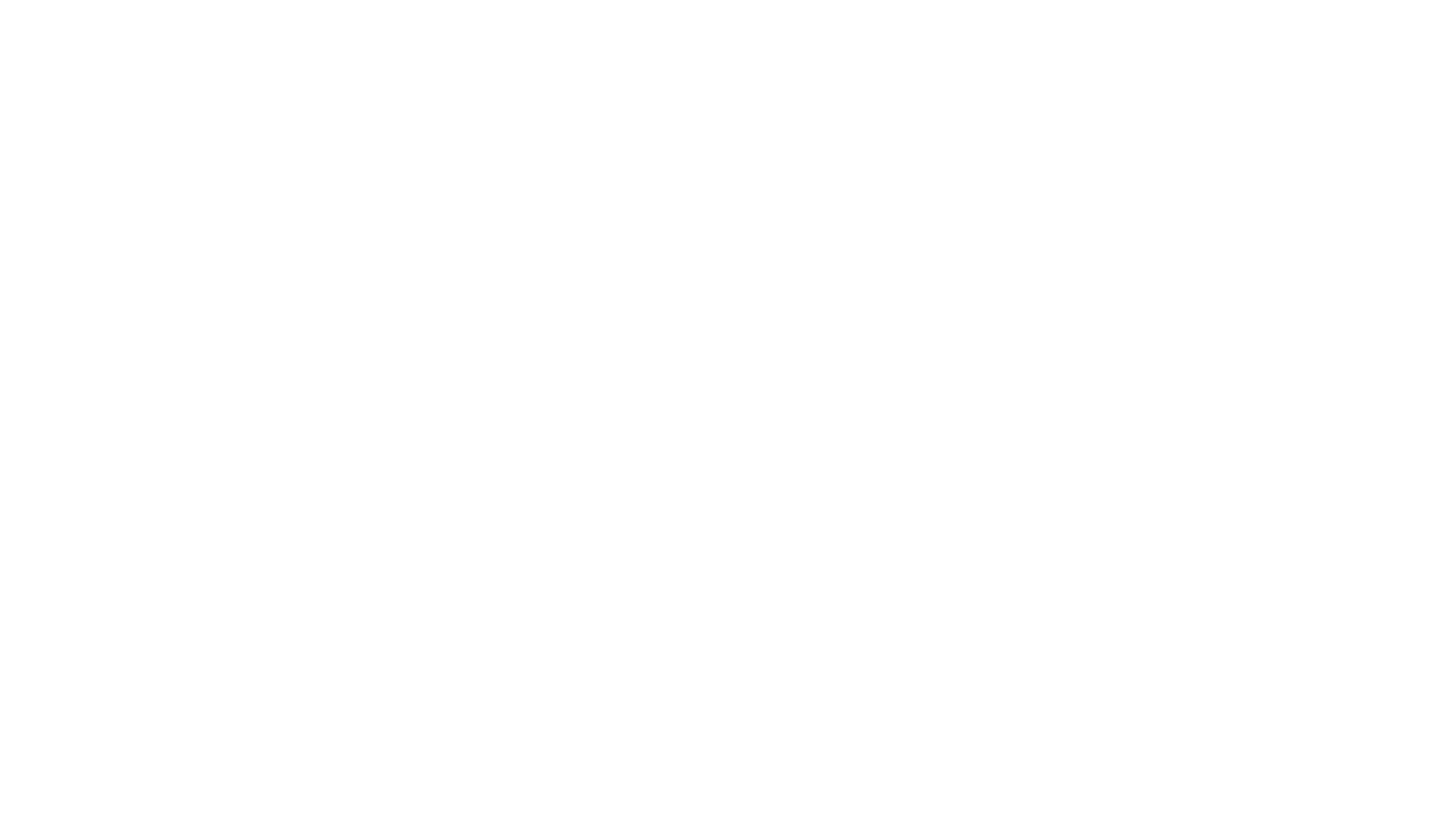 Sections 48-49
The ‘kicker’ clause
Amends Public Finance Act 

“The supporting information for the main Appropriation Bill must include a report on child poverty.
(2)The report must—
(a)discuss any progress made, in the most recent completed financial year, in reducing child poverty consistent with the targets under the Child Poverty Reduction Act 2018; and

(b)indicate whether and, if so, to what extent, measures in or related to that Bill will affect child poverty”
Part 2 of the Act: Budgetary reporting
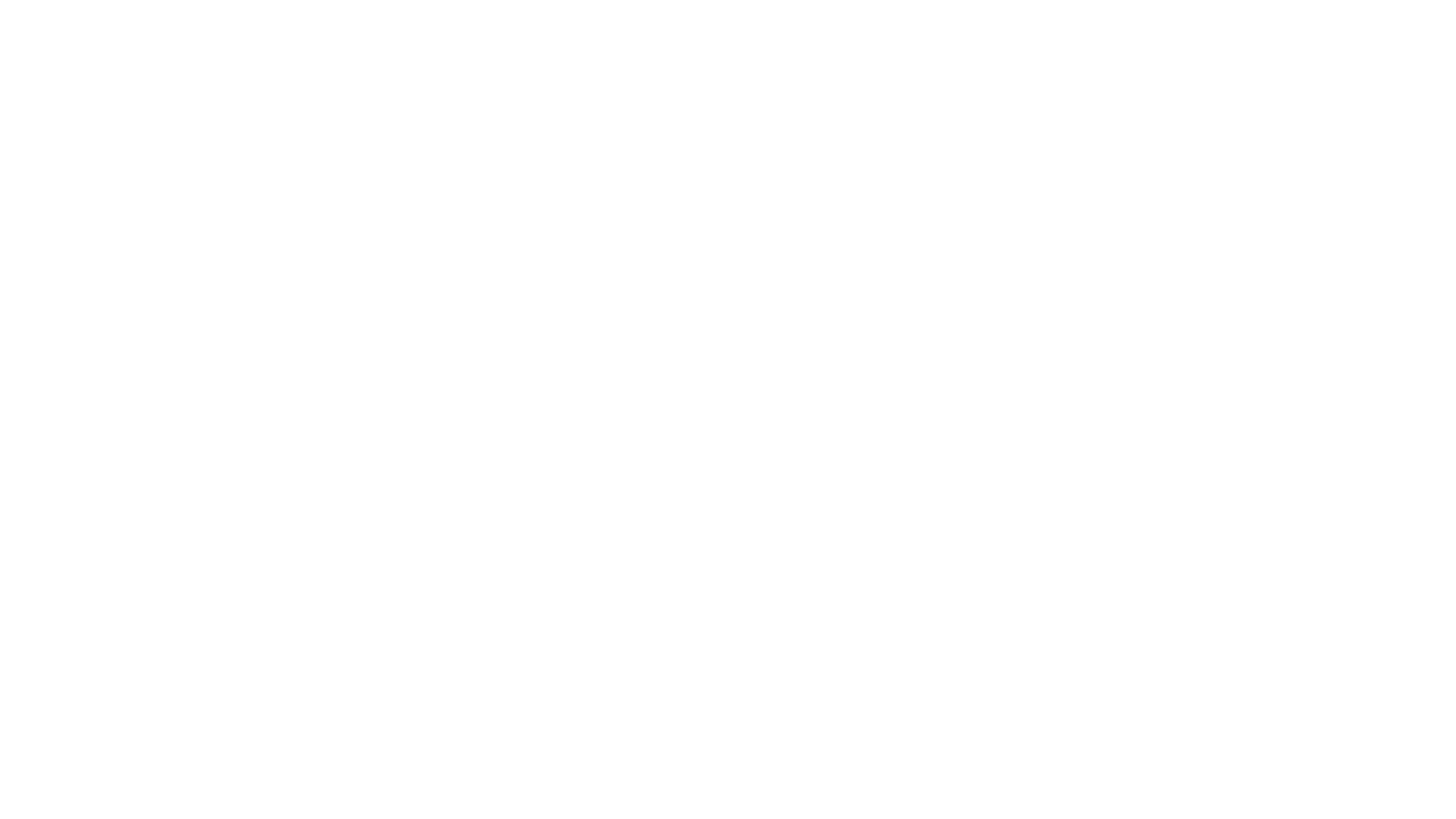 The Schedules: Timeframes
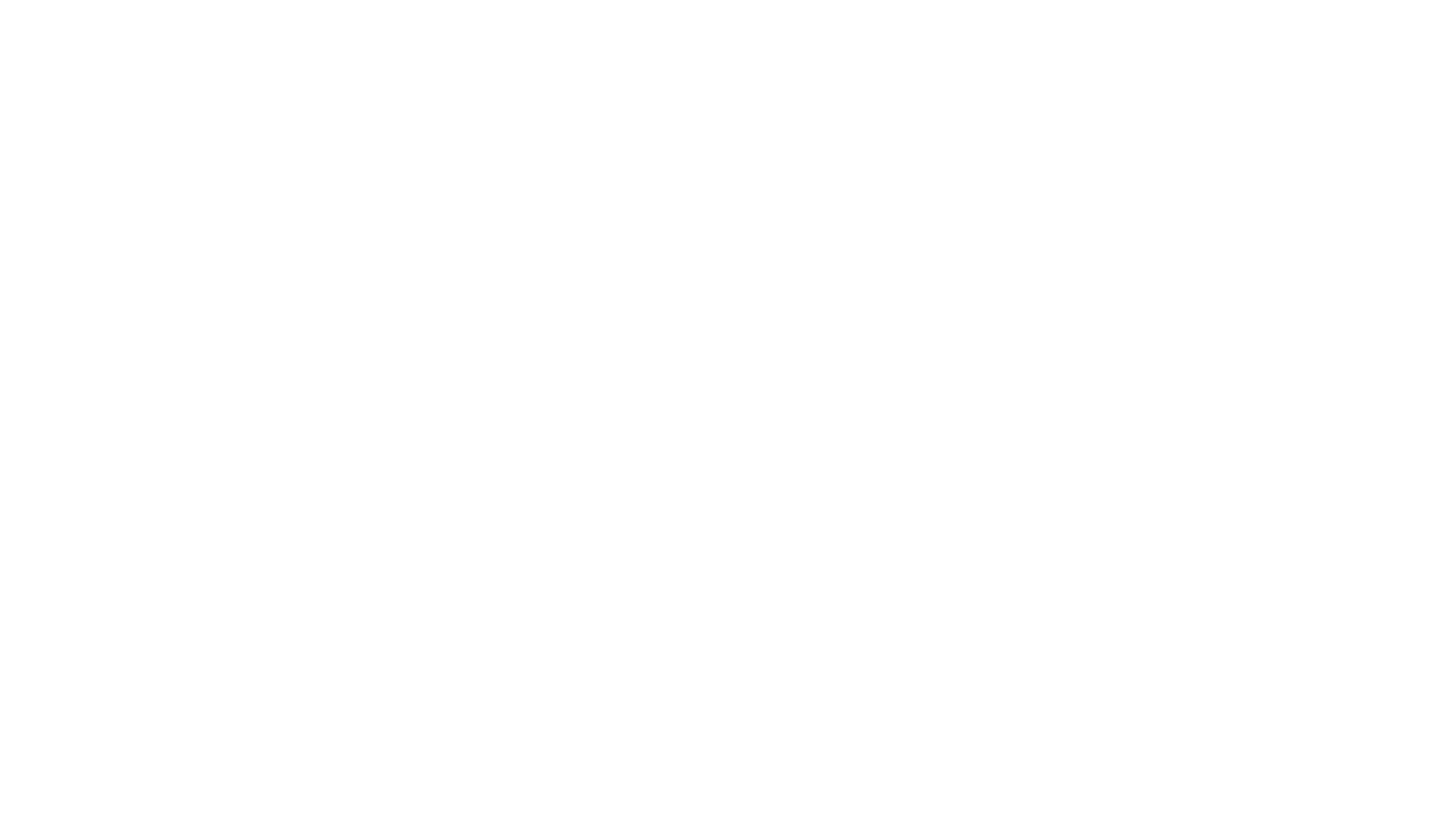 Recommendation 1 of the main EAG report
“The first step: We have recommended that governments adopt a strategic framework for addressing child poverty issues and ensuring accountability for outcomes. This includes the:
enactment of legislation requiring the measurement of child poverty, the setting of short-term
and long-term poverty-reduction targets, the establishment of various child poverty-related
indicators, and the monitoring and regular reporting of results.”
2. Expert Advisory Group on Child Poverty(EAG) report
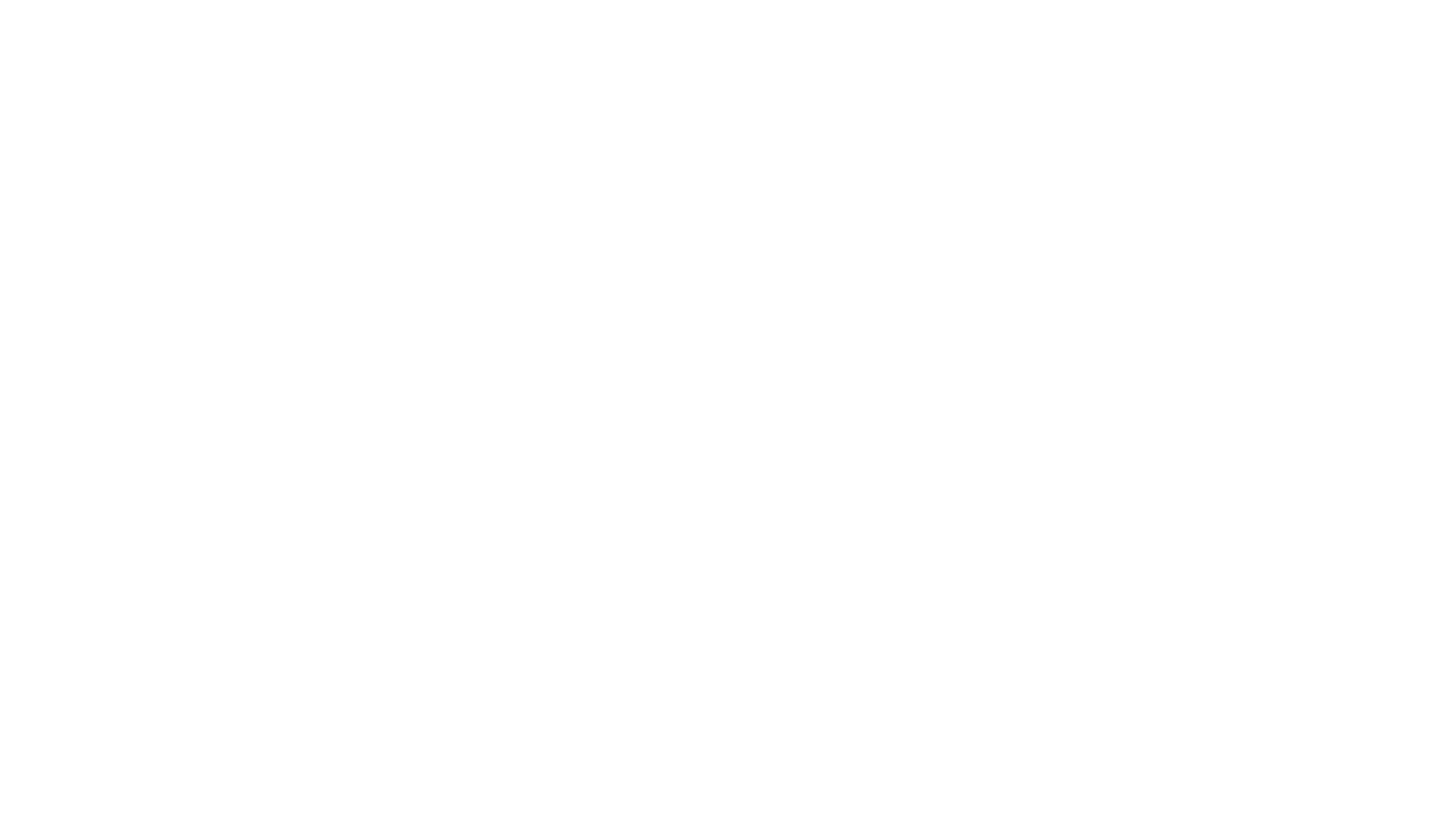 Recommendations 2-9 set out a legislative framework
The framework essentially been retained by the Act – although the Act lacks the recommended independent oversight entity
Considered whether the process it set out could be grafted on to, or enabled by, a broader Children’s Act or similar policy framework
Framework adopted by 2012 Private Members Bill of Jacinda Ardern MP 
And in a 2014 Supplementary Order Paper on the Vulnerable Children’s Bill by Jacinda Ardern MP 
http://www.occ.org.nz/publications/expert-advisory-group/eag-working-paper-no-6-legislative-mechanisms-to-reduce-child-poverty/
EAG Working Paper No 6
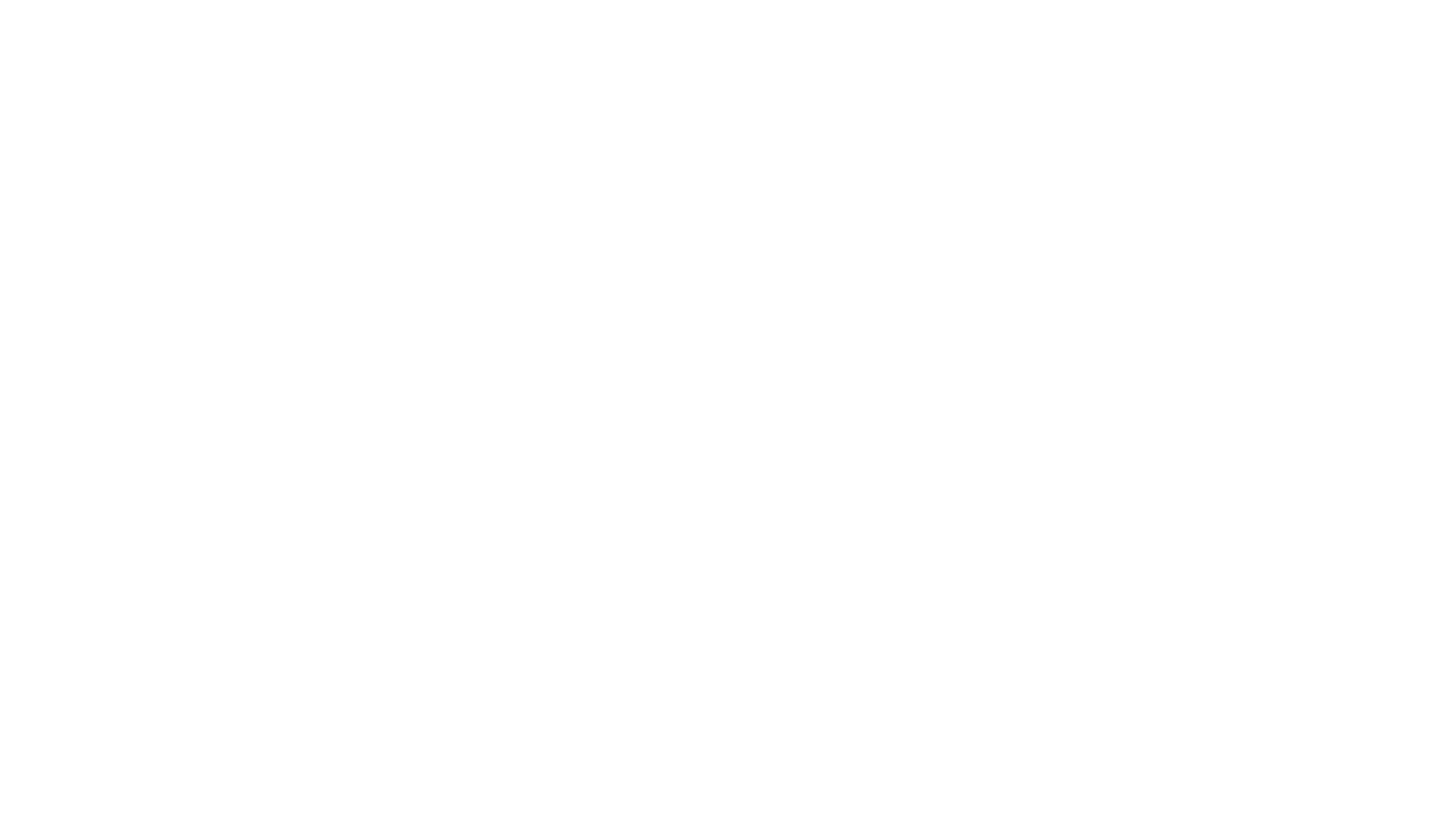 Consideration of the UK ModelEAG considered the UK Child Poverty Act 2010 as a precedentAdopted aspects, but some fundamental distinctions:
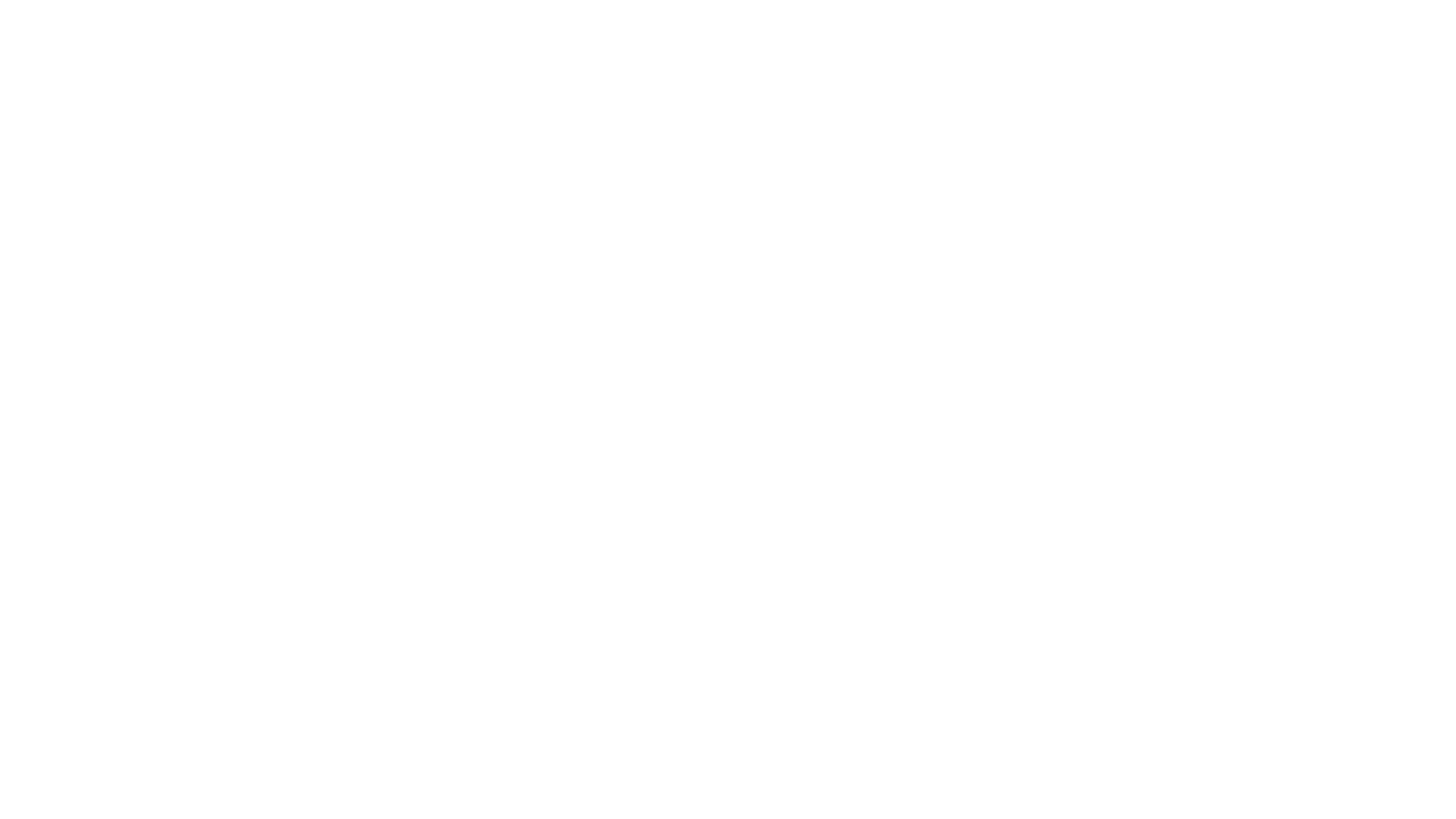 3. The UK experience – Child Poverty Act 2010
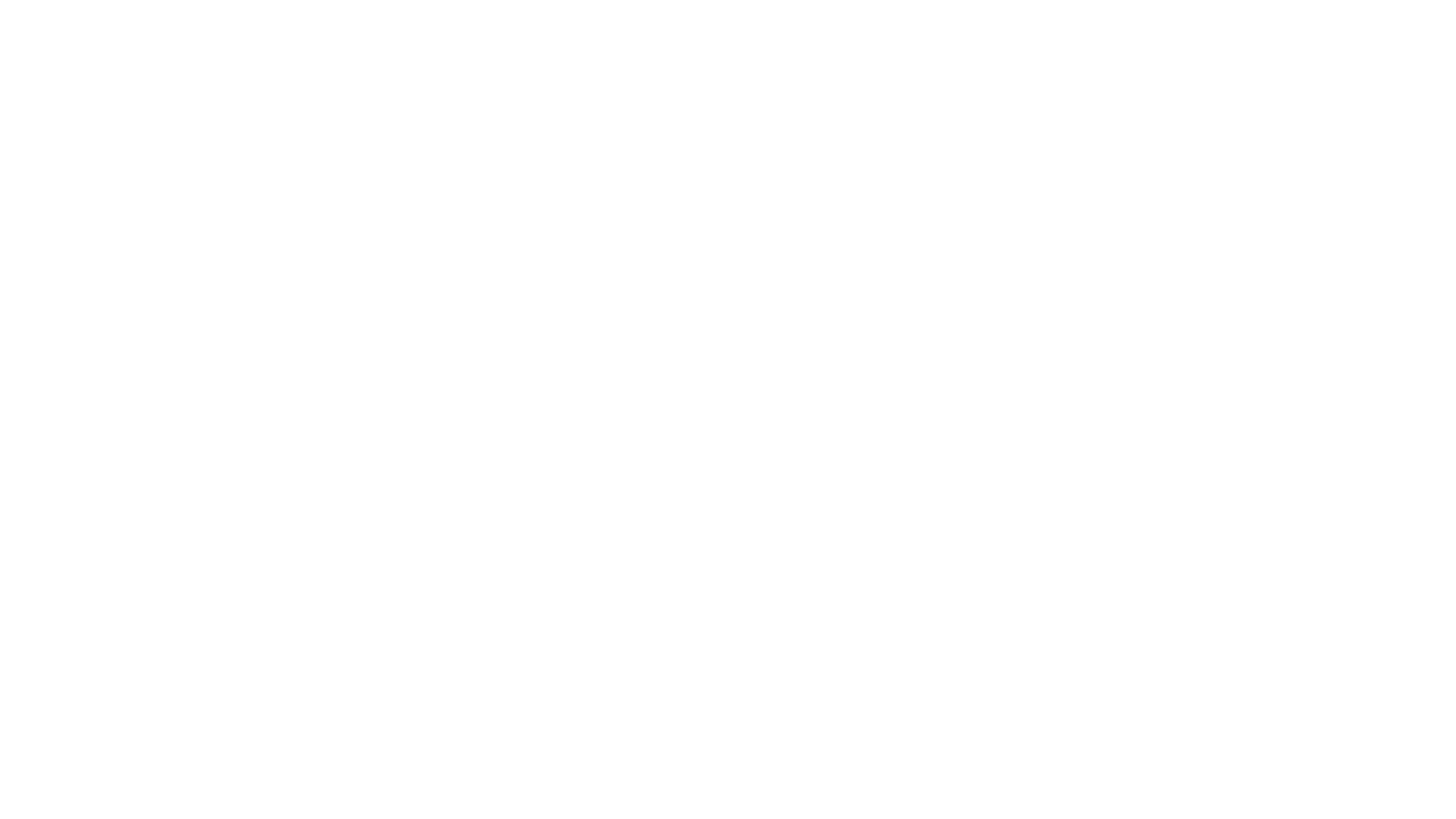 3. Child Poverty Act 2010 – History, context and enactment
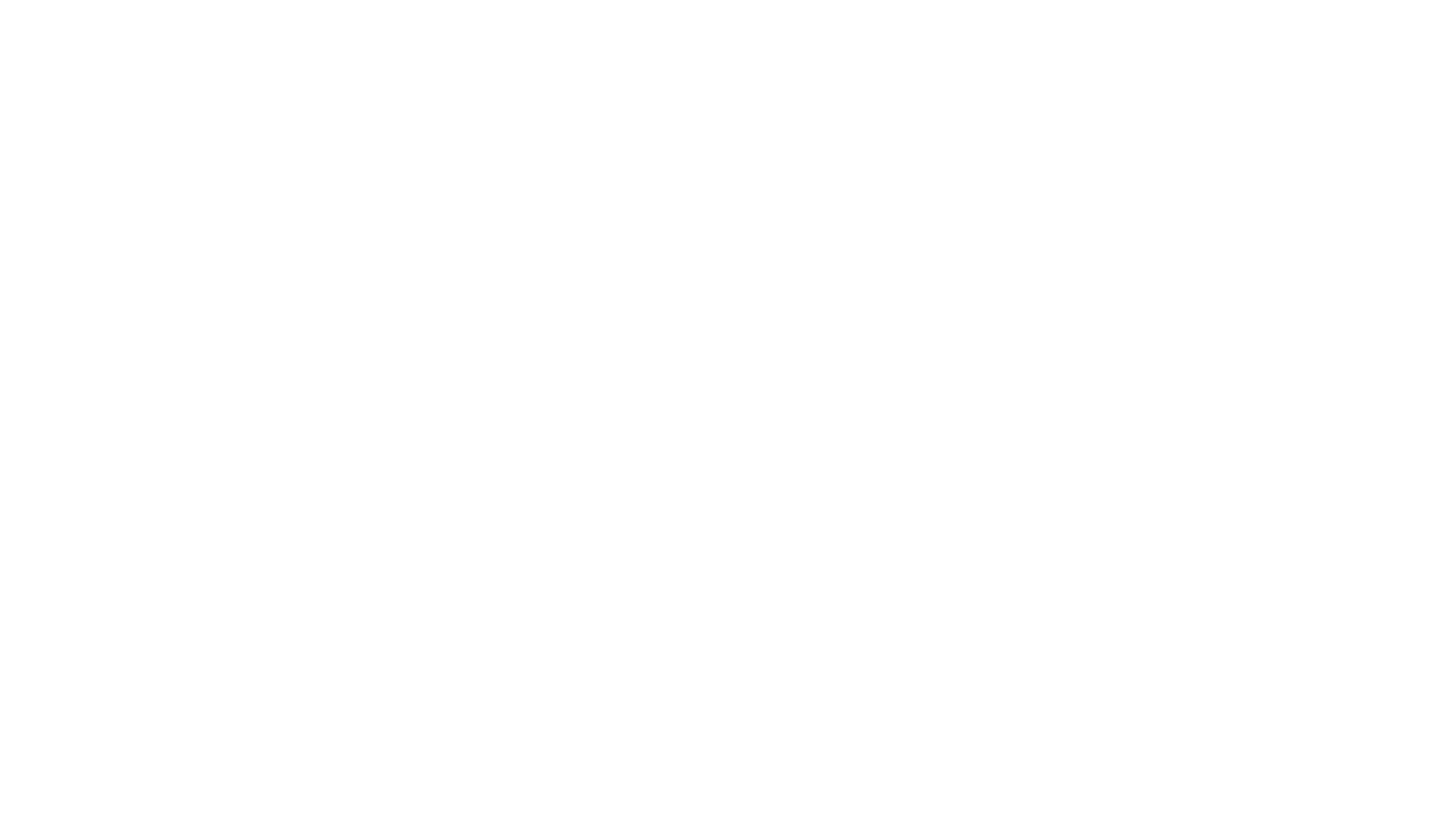 “I hope that the Bill will have support from all parts of the House. I believe it is one of the most radical Bills we have debated in this Parliament. It sets out a vision of a fairer society that is bold and ambitious — a vision of equality and opportunity for our children that goes further than any other European country currently achieves. It entrenches that vision in our legislation for the long term.” 
Yvette Cooper, Secretary of State for Work and Pensions

“the Bill must mark a second phase in our nation’s progress towards ending child poverty”.
Theresa May, Shadow Secretary

Liberal Democrats strongly supported but noted the paltry resourcing for the government infrastructure and the lack of teeth for the Child Poverty Commission
“in the context of one of the biggest social problems of our age…it is a tiny amount of money”
Steve Webb MP
3. Enactment of Child Poverty Act 2010 by unanimous vote
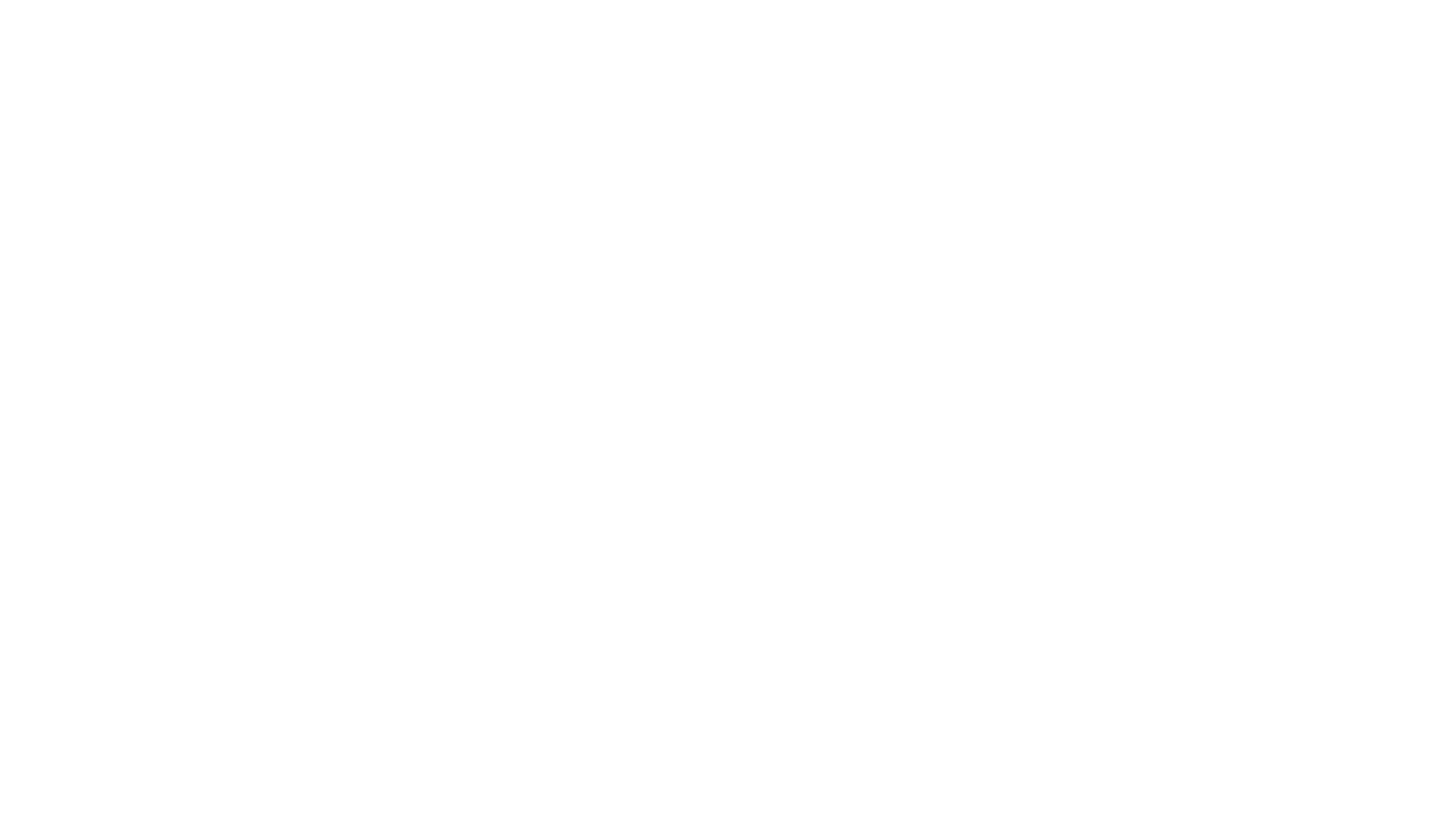 Part 1: National targets, strategies and reports 
4 targets to be met by 2020 – less than 10% of children in the general measure [60% of the median net household income]
Requirement to set periodic national strategies – must include info on measures to meet income targets, as well as measures to improve outcomes in employment, health, education and social sector and in housing
Establishment of Child Poverty Commission and its reporting mandate
Part 2: Duties of  local authorities
Set local area strategies and child poverty needs assessments
Services to enter into co-operative arrangements, including pooled funding
Schedule 2
Post 2020 renewal clause: if targets met, required to be sustained; if not met, targets re-set
Framework of the UK Child Poverty Act 2010
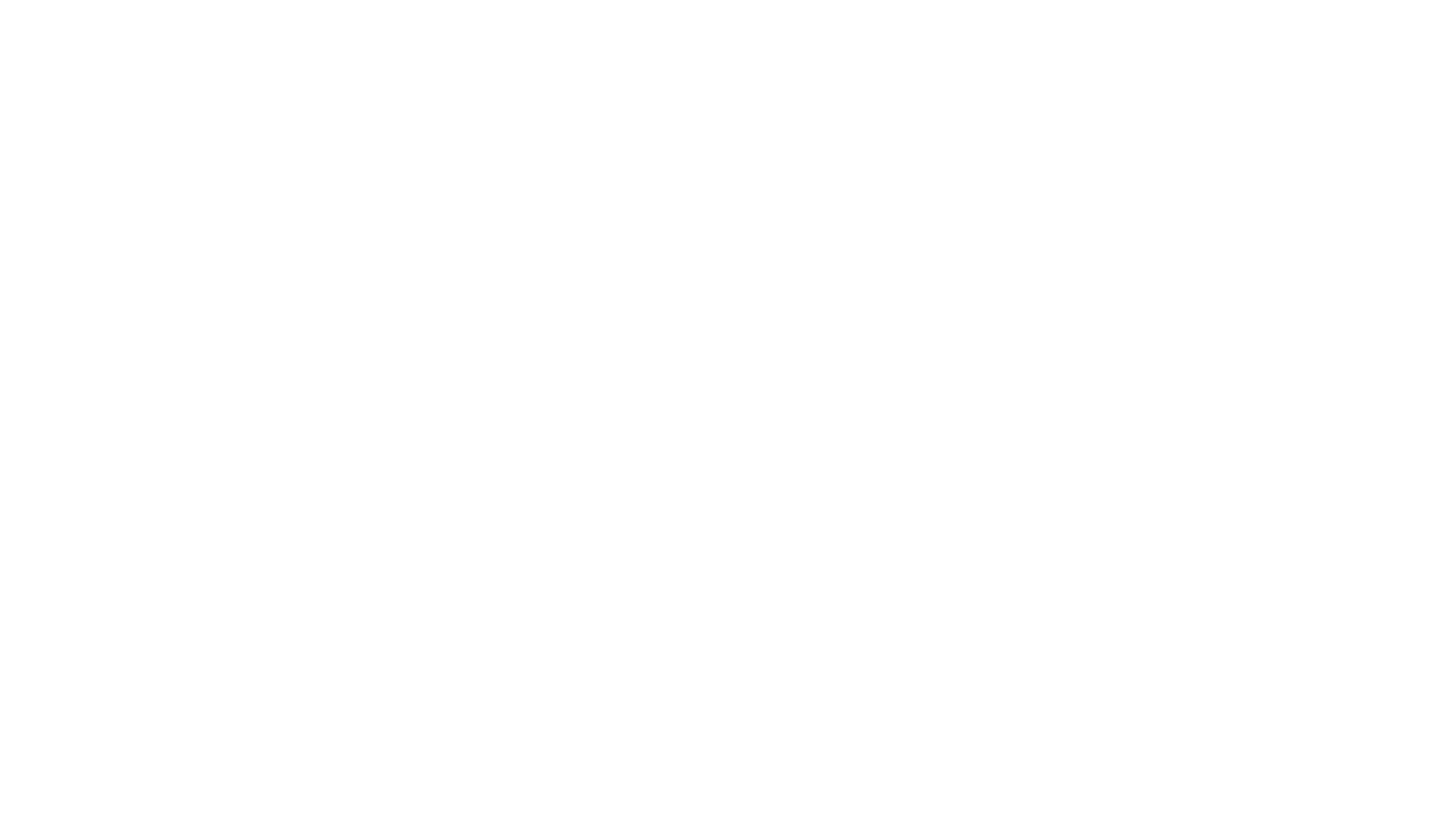 Short answer is no
Targets never close to being met – 2012 policy proposal sought to replace the targets with an index of combined measures
CP figures rose in 2011 by 275,000 due to change in CPI indexed benefits (taking into account housing costs) to RPI (which didn’t)
IFS predicted poverty rates of around 23/24% in 2020
Welfare Reform Act 2012 – loosened the reporting obligations under national strategy and rebranded the Commission to the Social Mobility and Child Poverty Commission
Eventually repealed in 2016 by the Welfare Reform and Work Act – removed targets, changed to Social Mobility Commission, required publication of CP data only
Did it work?
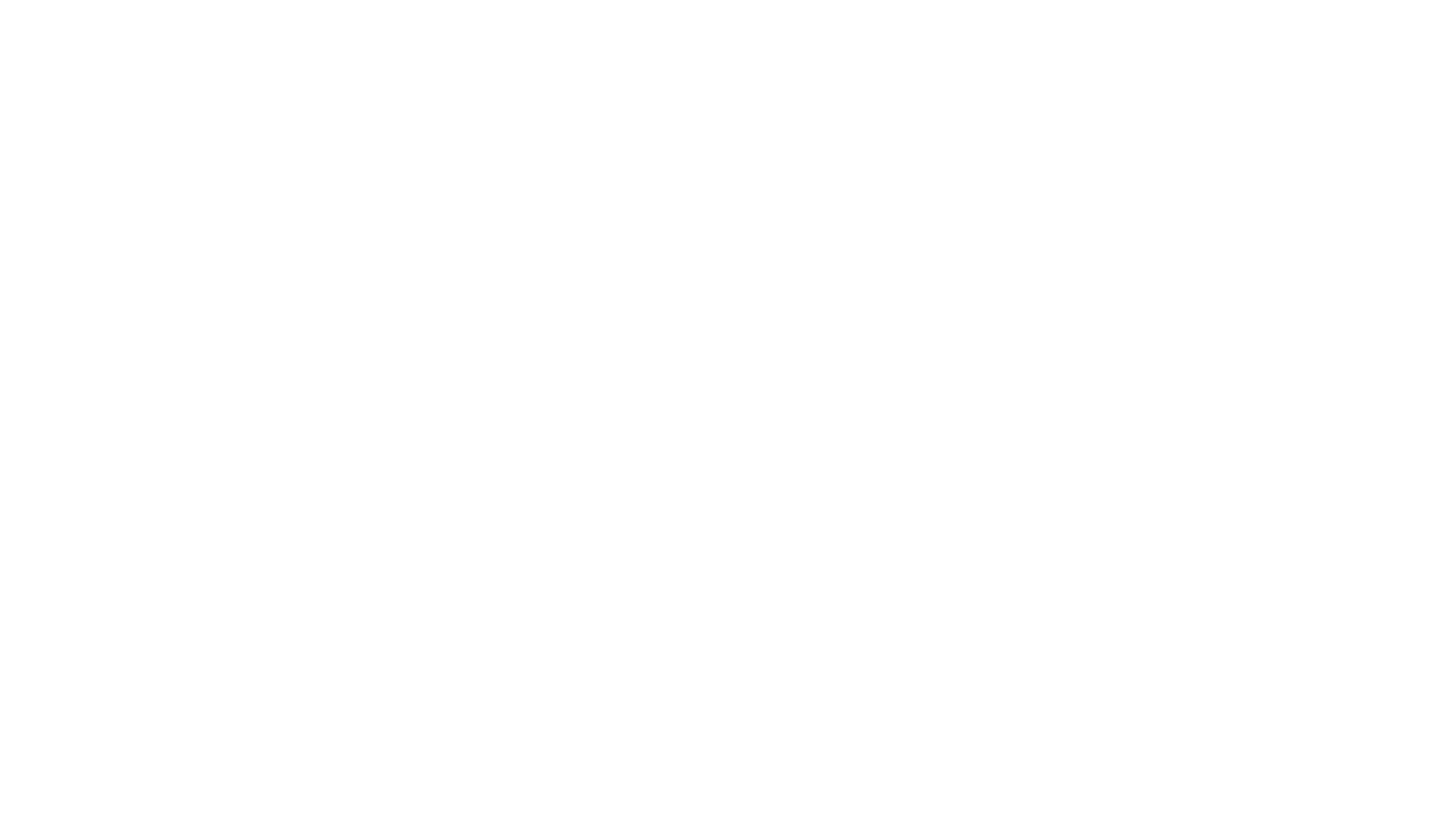 The SMCP Commission reported in 2013 that, despite a 15% fall in beneficiary households with children, 2/3rds of children in poverty were living in working households:
IFS commented that its prediction of  23/24% CP rates at 2020 showed:
“what might happen to poverty under current government policies and shows that governments cannot rely on higher earnings and employment to reduce relative measures of poverty
Employment and benefit policy settings
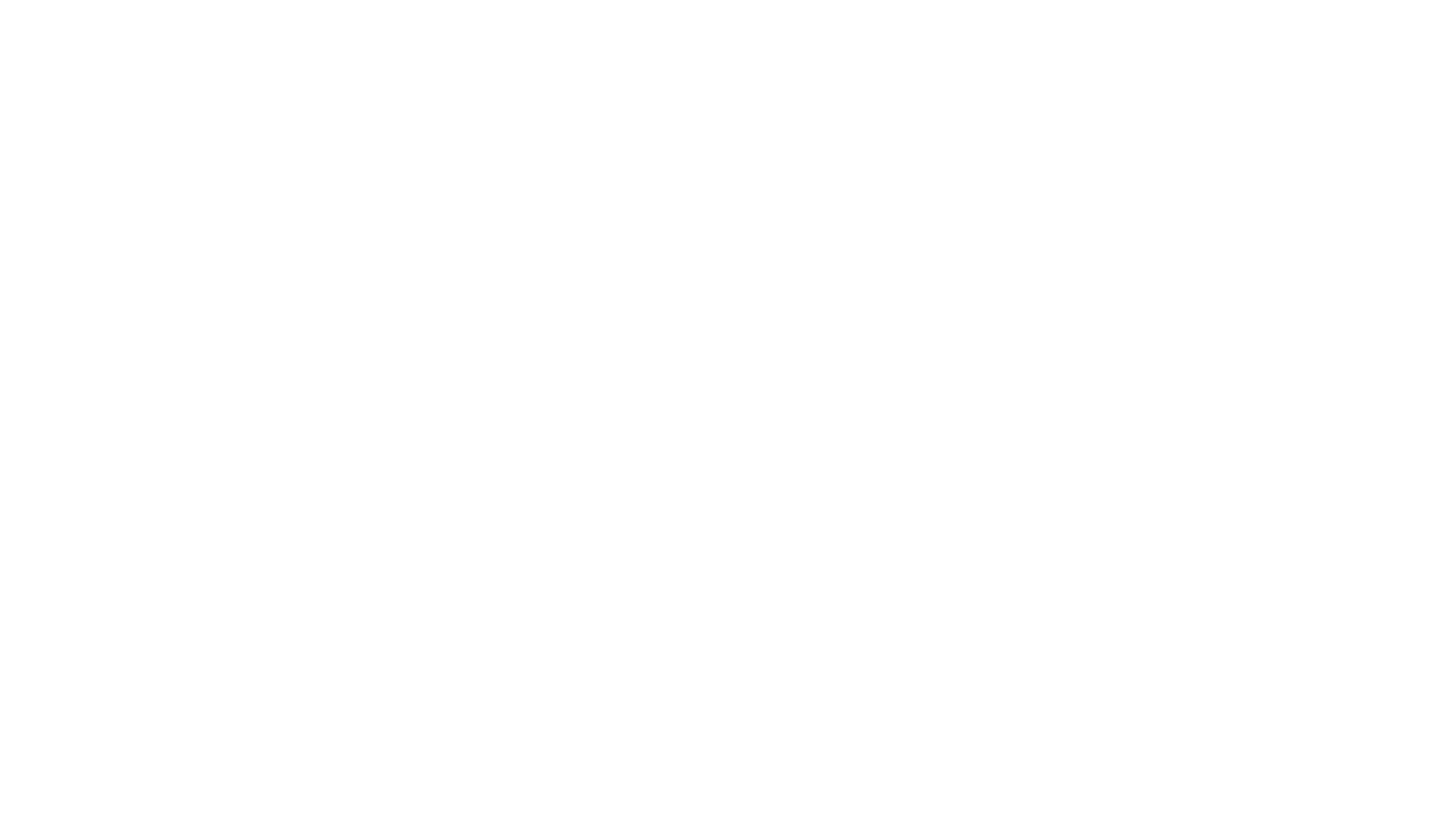 Variety of reasons, including:

Incompatible with “Austerity” politics – the SMCP Commission reported in 2013 that austerity policies and cuts to public spending were fundamental constraints 
No fiscal mechanism – SMCP recommended that the independent Office of Budgetary Responsibility report on allocations required
Targets were too ambitious given the policy context: IFS - targets could only possibly be met through a radical increase in the extent of income through the tax and benefit system and suggested that:
 “the government consider whether it would be more productive to set itself realistic targets for child poverty and provide concrete suggestions for how they might be hit”
Why didn’t it work?
UK Context
NZ context
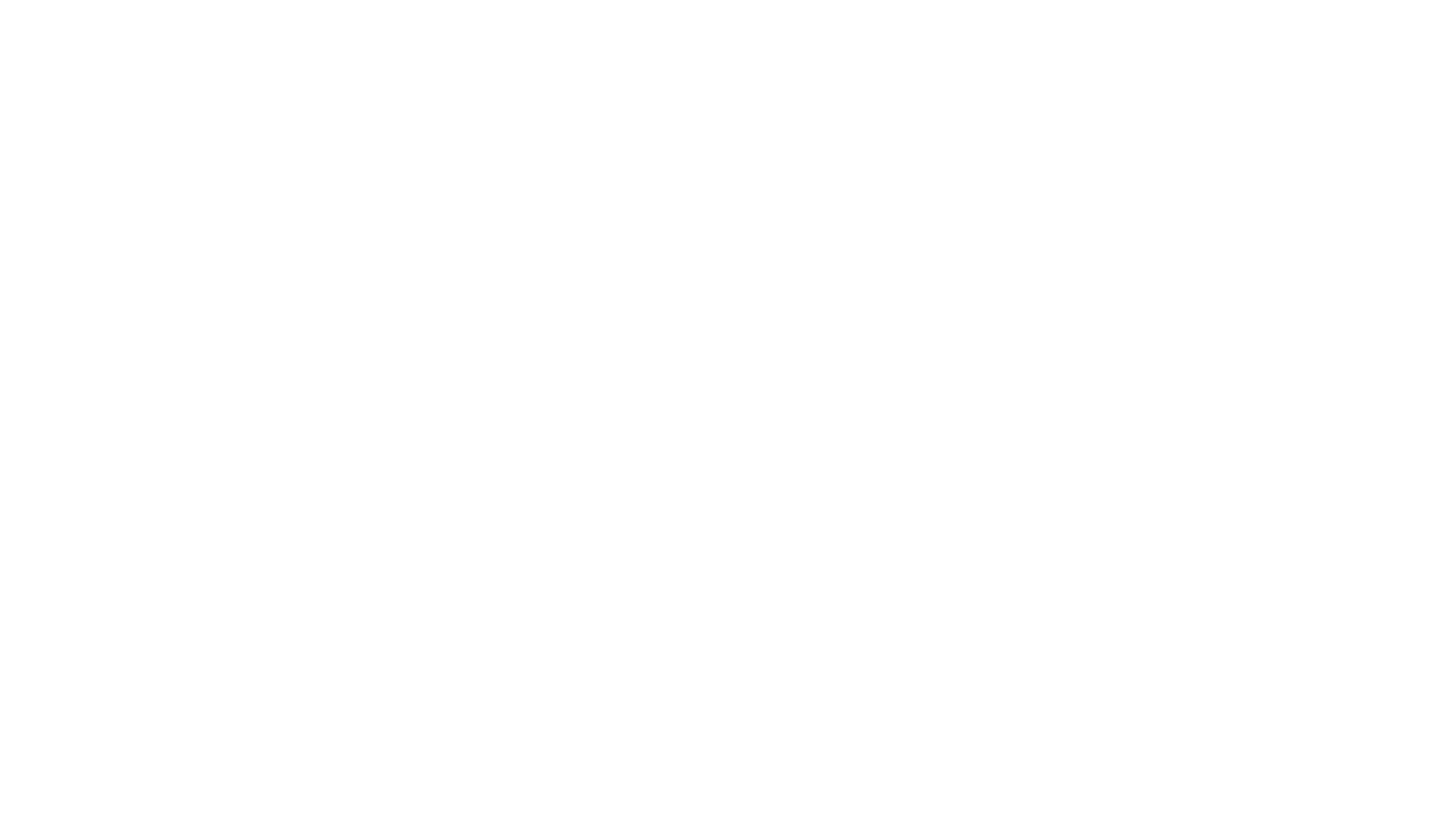 4. Will the NZ version work?
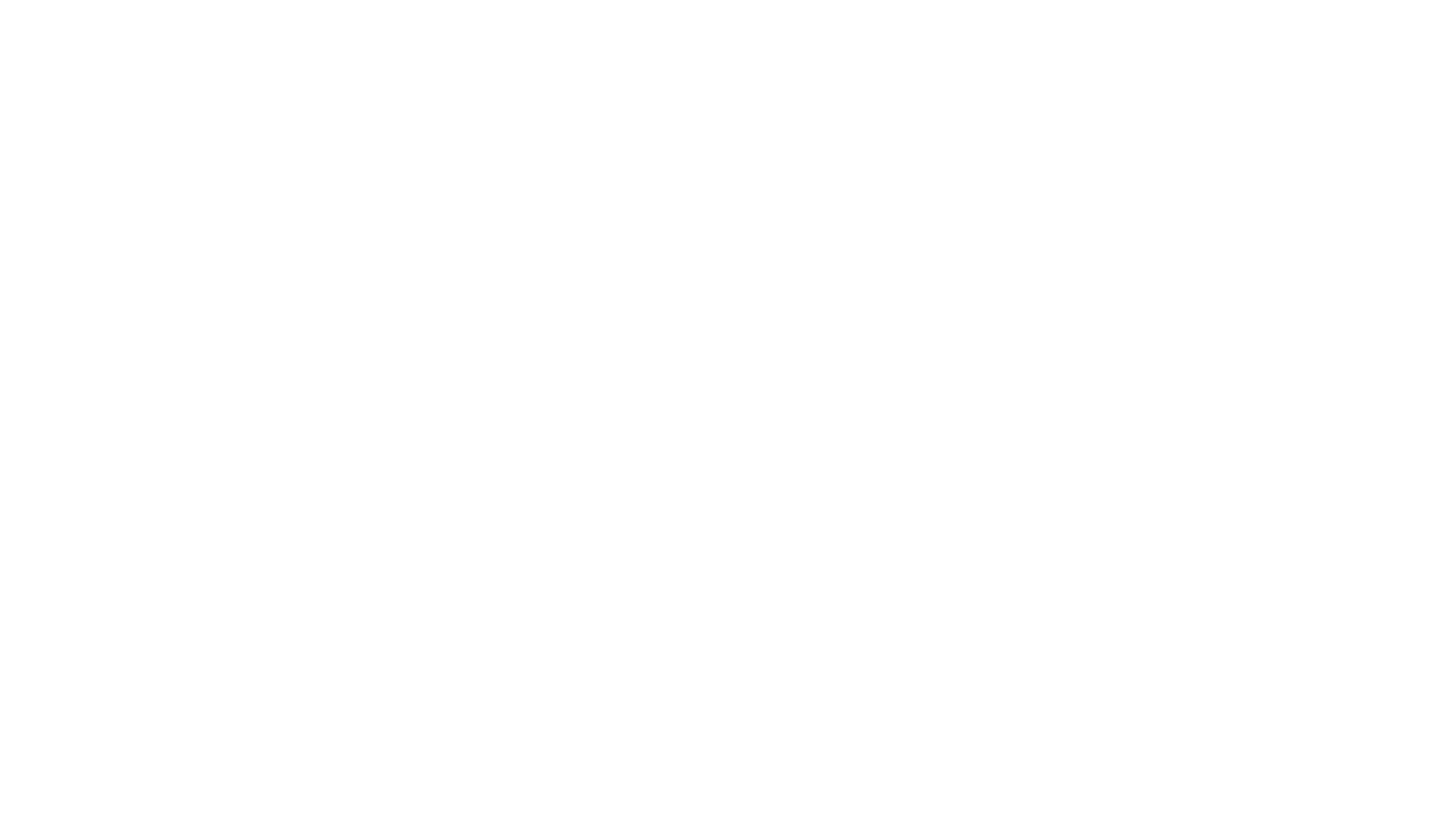 Progress towards meeting targets is slow or none is made at all
Much of the Act’s operation is contingent on definitions yet to be determined
New approaches bring inherent implementation risk
Public expectations not met/public fatigue
Current levels of political unanimity or political will are not able to be sustained
Counter-veiling investment/spending demands of aging population
Risks
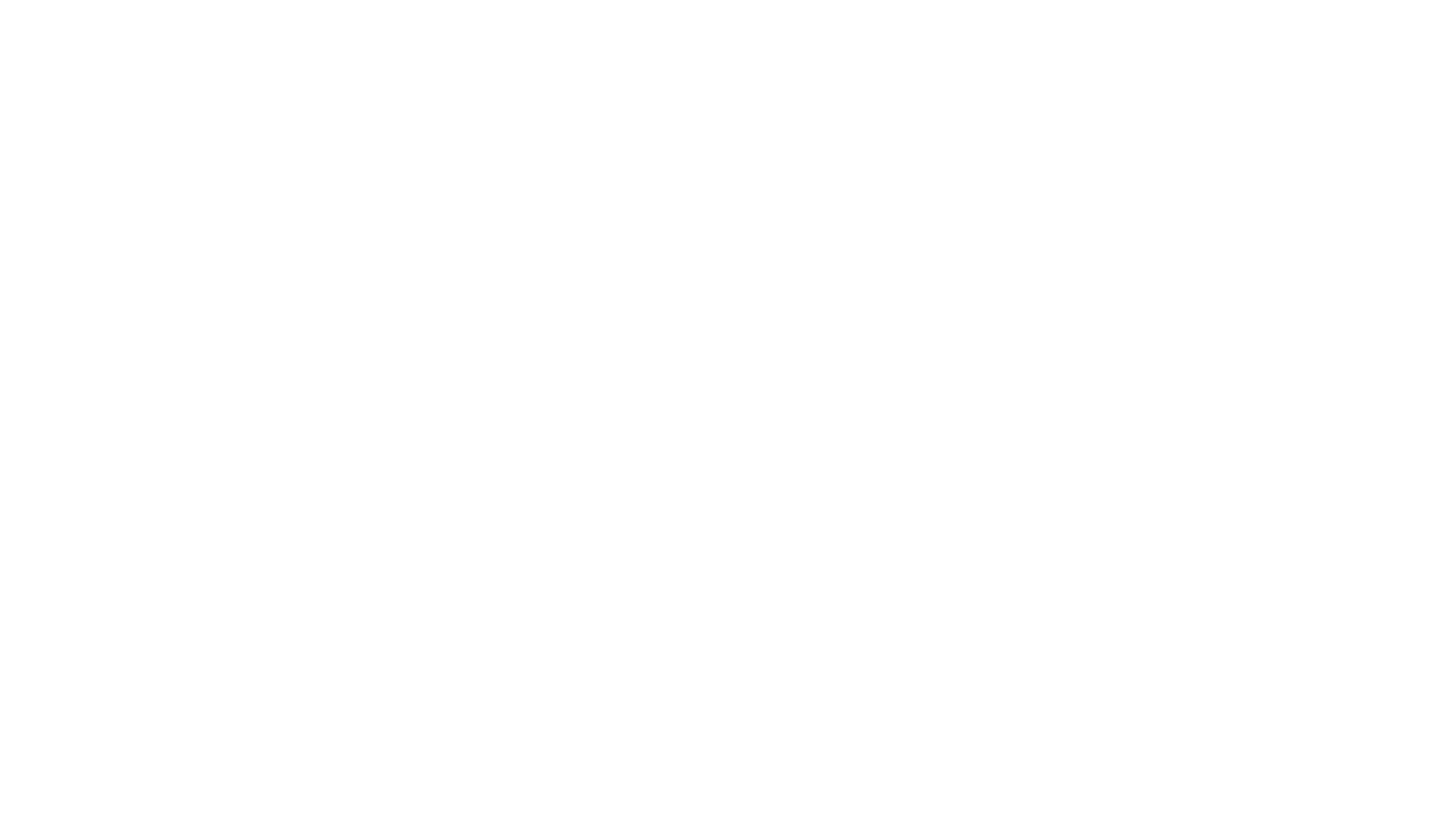 Ongoing civil society support for reform and engagement with the issue
Conguent reforms of public sector and public sector legislation
Congruent reform of tax and welfare systems
Child Wellbeing Strategy improves social sector outcomes
Ongoing high level Government mission and commitment
Human rights monitoring and commitments – ie. 2030 SDG Target; Article 4 UN Convention on the Rights of the Child
The model is sustainable – designed to drive sustained reductions over time
Scaffolding to mitigate risks